蓝色清新企业年度工作总结
PERSONAL ANNUAL WORK SUMMARY
汇报人：OfficePLUS
汇报时间：20XX年X月X日
前 言
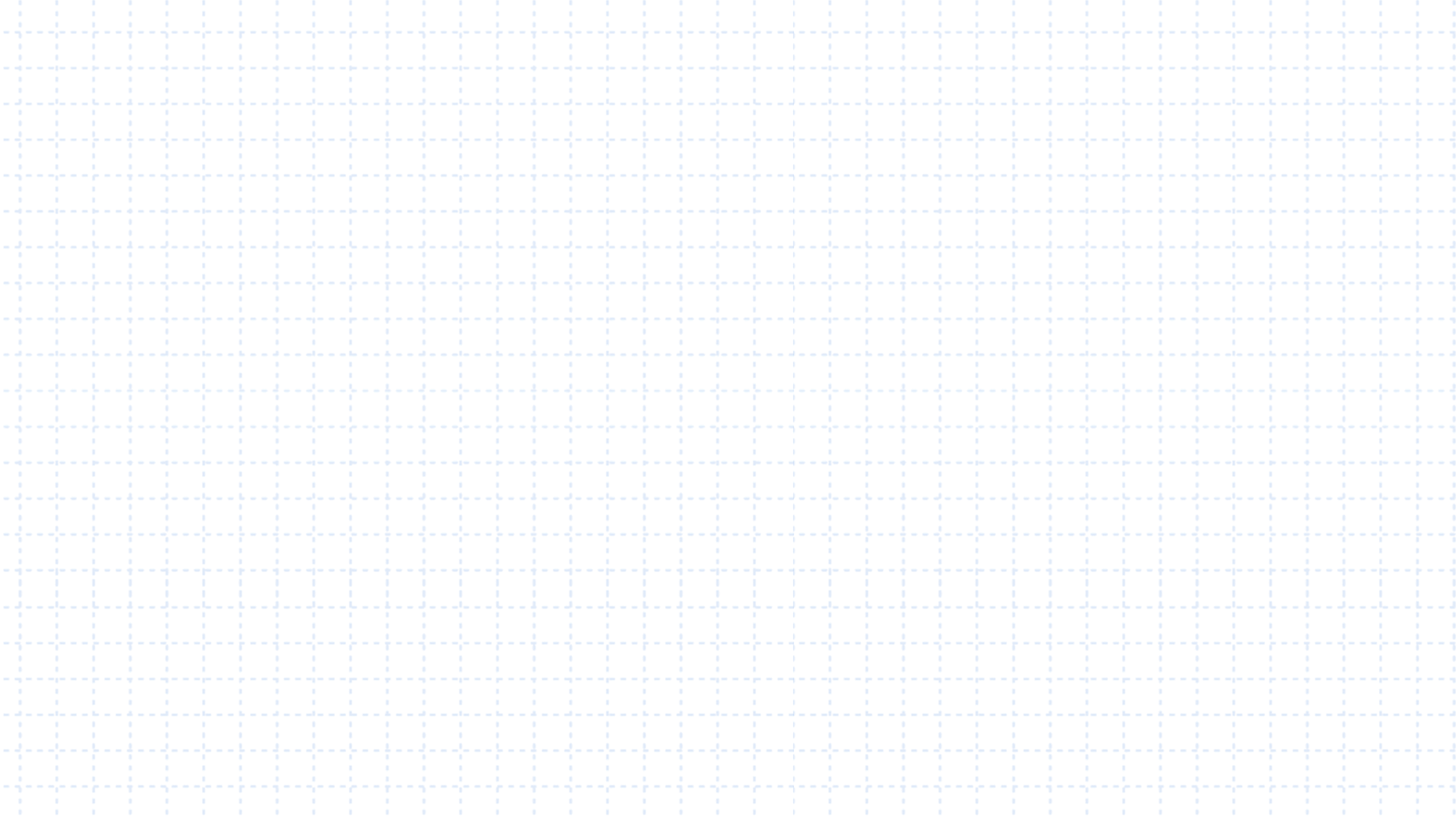 20XX年是公司成立X周年，人力资源部全面贯彻落实公司“高质量发展”要求，全年工作贯穿了公司战略落地、企业文化建设、人力资源规划与组织培养人才的有机融合，坚持推动人才与业务互促，不断完善各项管理制度建设，针对不同层级、发展阶段的干部需求，开展灵活多样的培训方式，结合业务渠道工作需求，在年度培训计划外增加培训班，不断提升培训质量，满足培训需求，力争将“选对人、用对人、培养好人”的使命与实现公司战略落地紧密结合，奋力开创20XX年助推公司发展的新局面。
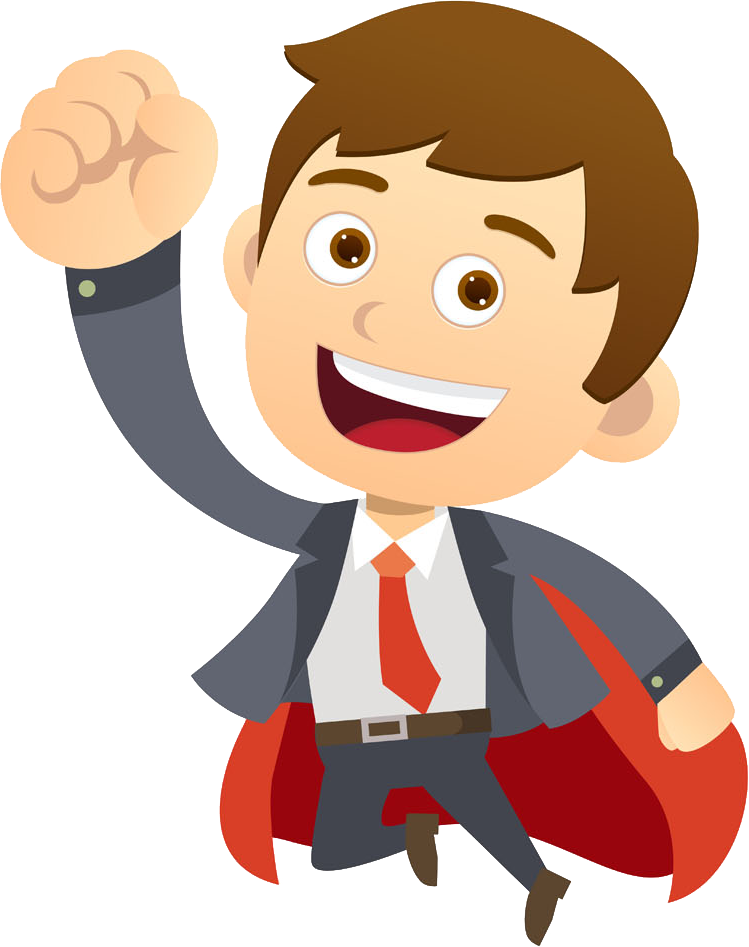 PART  02
PART  01
工作概述
工作亮点
PART  04
PART  03
工作分析
未来展望
PART 01
工作概述
PRAT 01/工作概述
人力资源部负责单位人力资源的管理，为单位提供和培养合格的人才。通过人力资源战略的制定、实施来配合集团战略的顺利实施，为公司提供高质量的人才储备，选拔合适的人才承担特定工作，运用合理、公正的方式有效激励人才，努力提高员工职业素质，为员工创造一个良好的工作环境和氛围。
人力资源部
组织架构
性别构成情况
司龄分析
年龄分析
■ 90后占比 21%
■ 80后占比 39%
■ 70后占比 32%
■ 60后占比 8%
■ 4年以下占比 39%
■ 5-10年占比 29%
■ 10年以上占比 32%
■ 女性占比 58%
■ 男性占比 42%
绩效管理处
薪酬管理处
培训管理处
招聘实施处
员
工
规
划
处
员工关系处
PRAT 01/工作概述
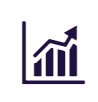 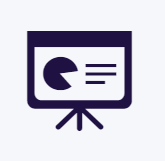 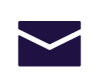 KPI指标
外部资源搜集
年度工作任务
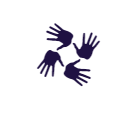 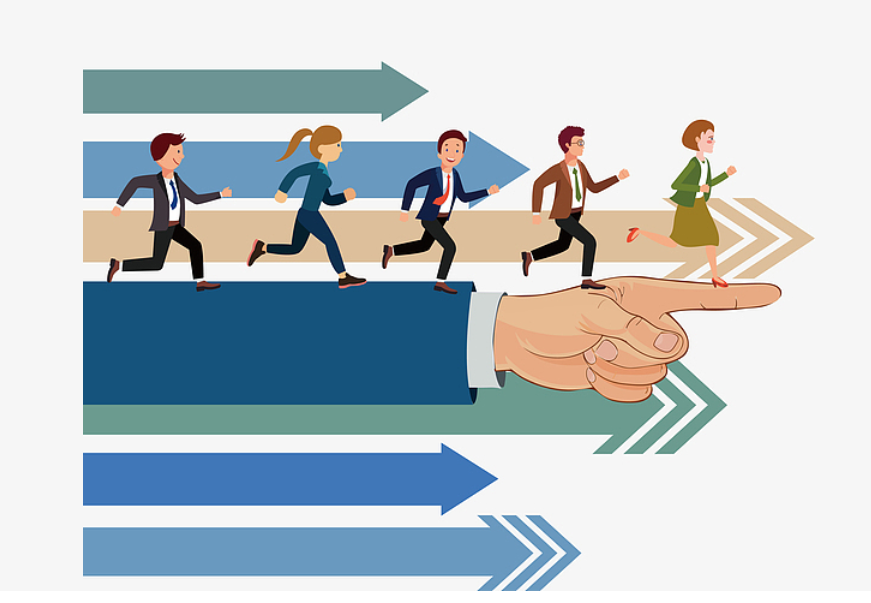 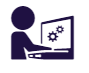 个人学习提升
团队成长赋能
主要完成工作情况
PRAT 01/工作概述
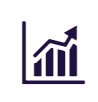 KPI指标达成
个人考核  | 占比40%
部门考核  | 占比60%
举办人才招聘会
开展培训需求调研
组织新员工入职培训
组织经理级提升培训
维护劳动关系
修订差旅费相关制度
公司员工招聘到岗率
公司员工留存率
公司年度培训效果评估
公司年度薪酬工作报告
制度建立与完善
行政工作差错率
PRAT 01/工作概述
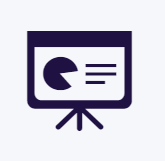 年度工作任务完成
成果物展示
工作时间
序号
主要工作
前往5所高校（清华、北大、人大、北航、中科院）完成校园招聘
共招聘来自双一流高校优秀学子共计52人，目前已全部签订劳动合同
01
20XX.X.XX
根据人才盘点与各部门用人需求，及时补充岗位空缺
社招渠道下，共招聘8位中高级管理干部，目前已全部入职
02
20XX.X.XX
共计完成2场京外培训，培训人数总计60余人，组织在线考试
开展新员工（校招、社招）入职培训，及培训效果评估
03
20XX.X.XX
本年度共计3人离职，无劳动纠纷
处理离职手续，完成员工关系的转移交接等工作
04
20XX.X.XX
PRAT 01/工作概述
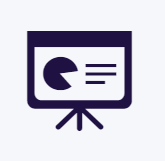 年度工作任务完成
成果物展示
工作时间
序号
主要工作
前往5所高校（清华、北大、人大、北航、中科院）完成校园招聘
共招聘来自双一流高校优秀学子共计52人，目前已全部签订劳动合同
05
20XX.X.XX
根据人才盘点与各部门用人需求，及时补充岗位空缺
社招渠道下，共招聘8位中高级管理干部，目前已全部入职
06
20XX.X.XX
共计完成2场京外培训，培训人数总计60余人，组织在线考试
开展新员工（校招、社招）入职培训，及培训效果评估
07
20XX.X.XX
本年度共计3人离职，无劳动纠纷
处理离职手续，完成员工关系的转移交接等工作
08
20XX.X.XX
PRAT 01/工作概述
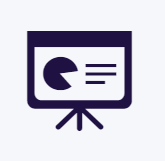 外部资源搜集整理
全年积极引入外部培训师资83人与外部培训课程45门，外部培训师资来源于高等院校、咨询公司、同业机构等；外部培训课程包含宏观形势类、行业发展类、个人效能提升类、专业知识类等。
PRAT 01/工作概述
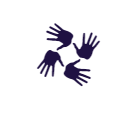 团队成长赋能
团建融合
集中研讨
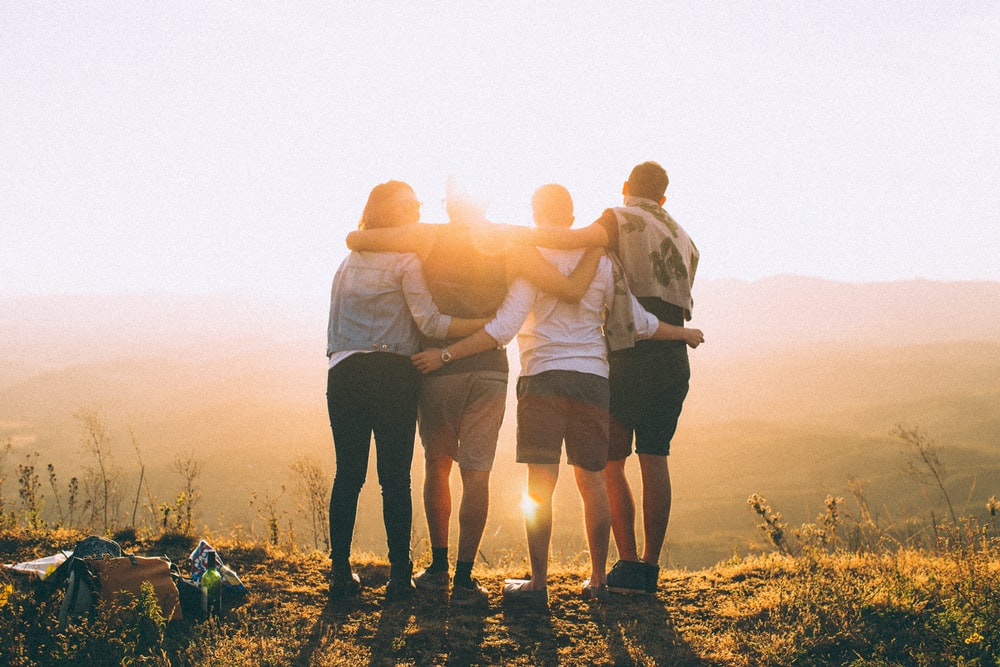 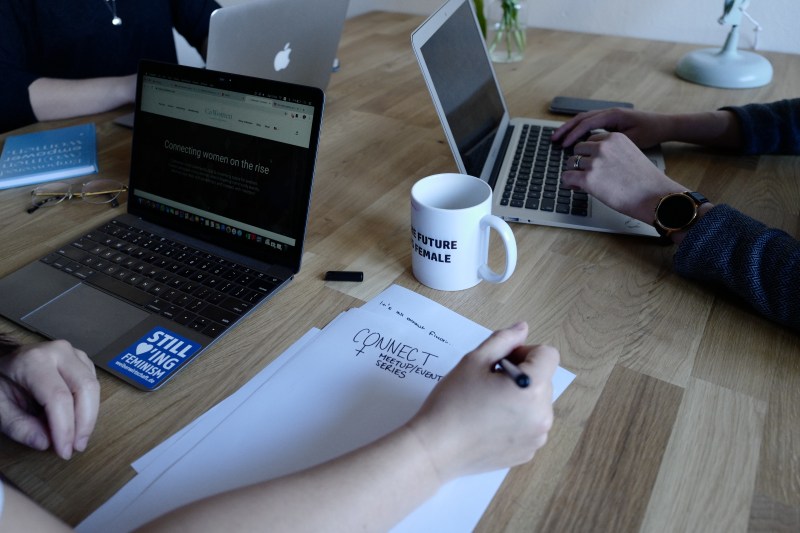 [Speaker Notes: Unsplash西田图像]
PRAT 01/工作概述
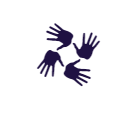 团队成长赋能
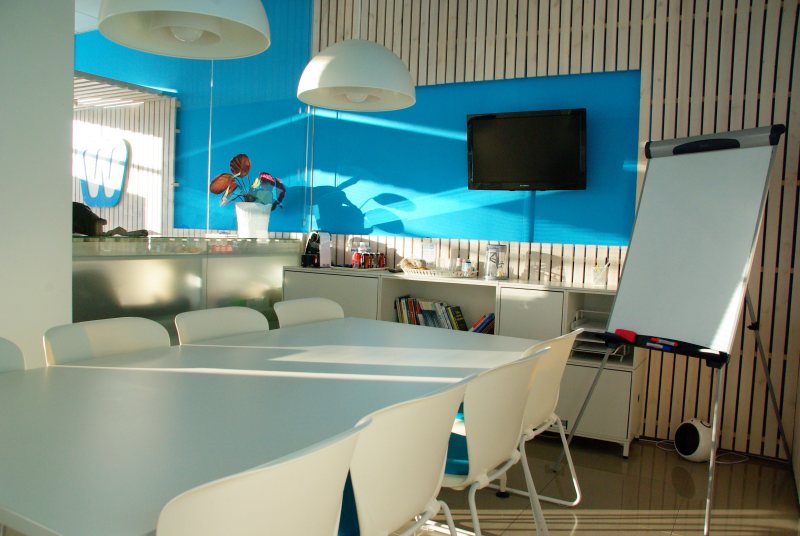 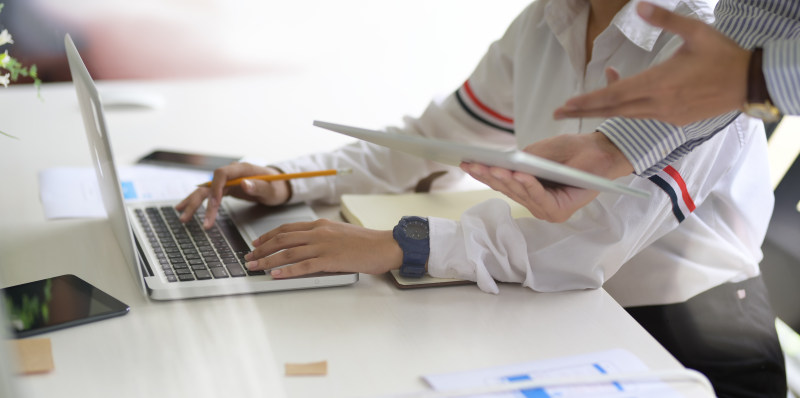 培训赋能
模拟演练
[Speaker Notes: Unsplash西田图像]
PRAT 01/工作概述
个人学习提升
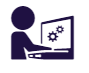 阅读5本纸质书籍
浏览专业杂志36本
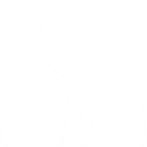 累计锻炼236小时
发表精选文章12篇
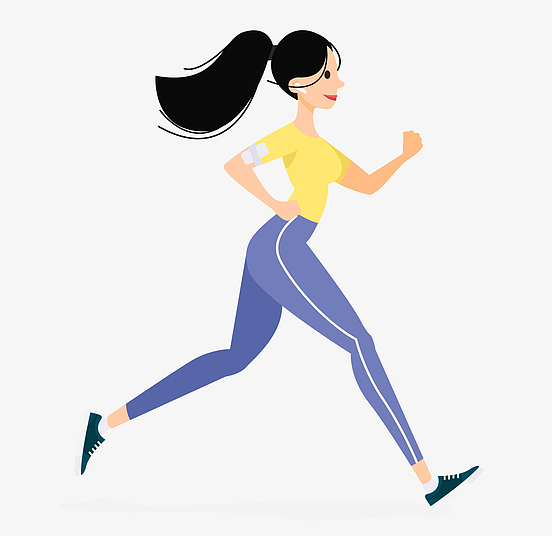 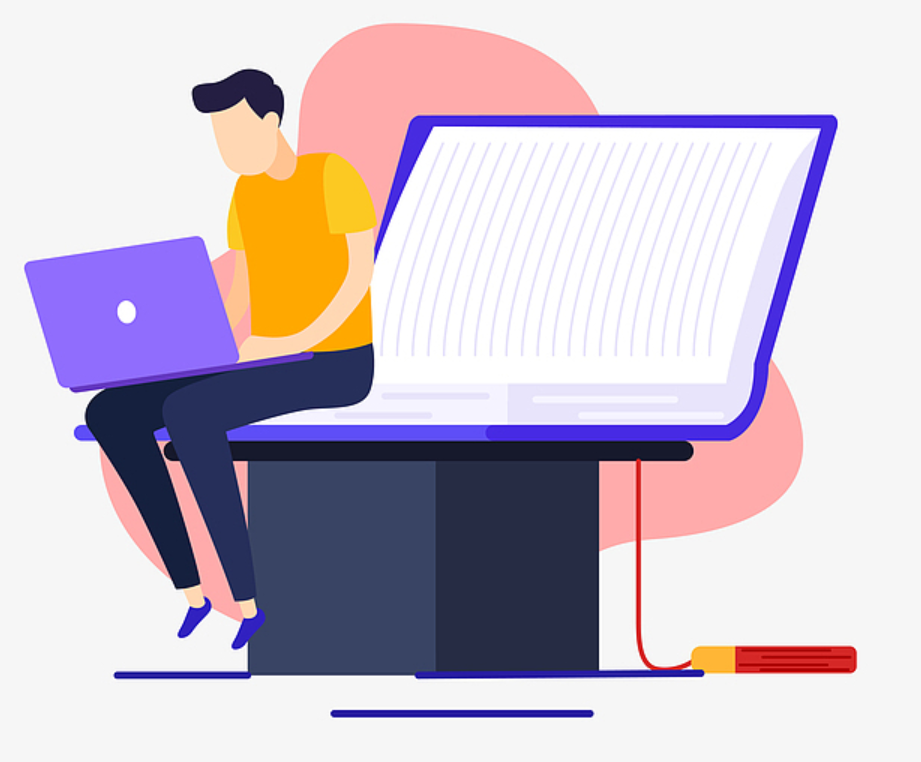 PART 02
工作亮点
PRAT 02 /工作亮点
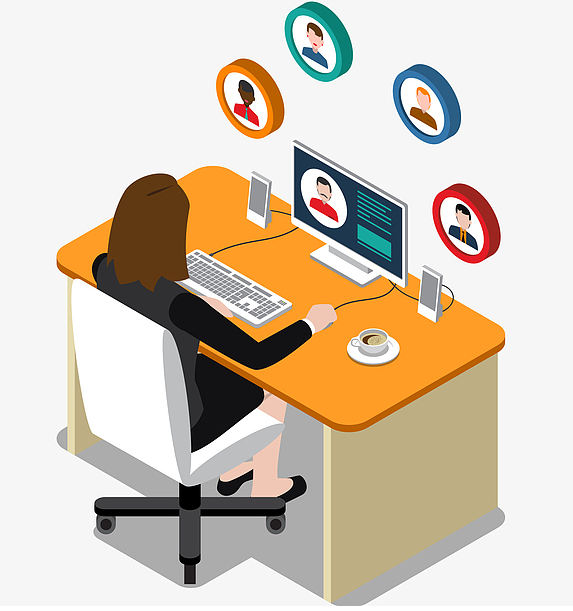 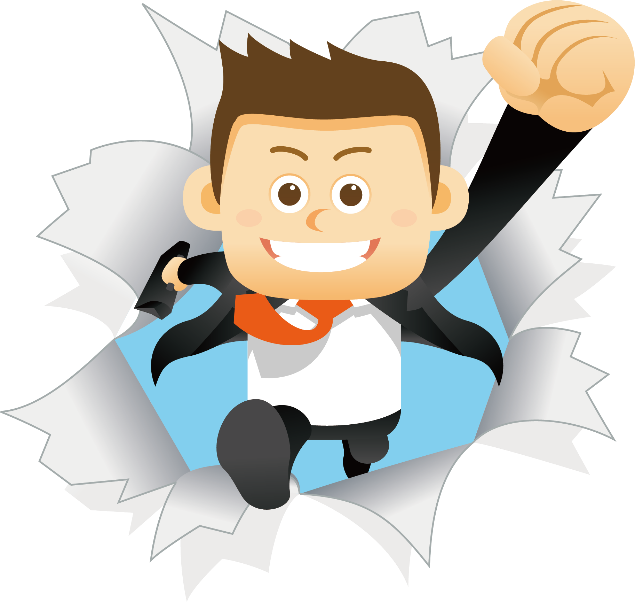 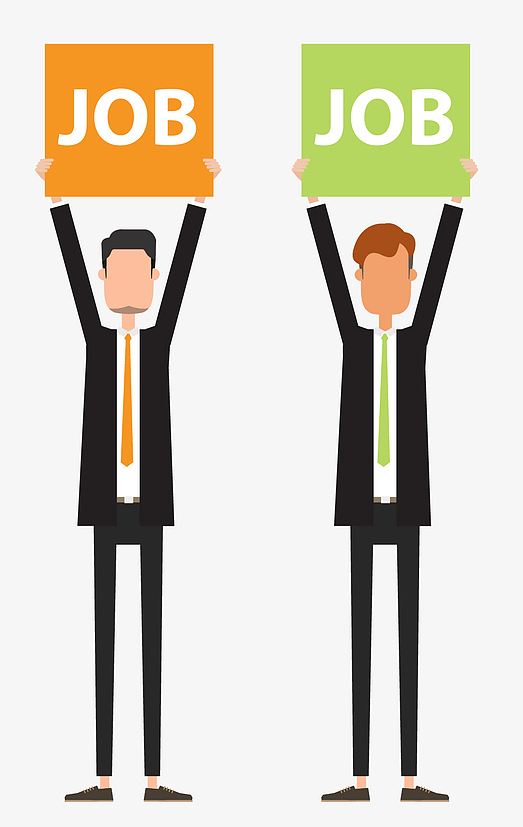 01
02
03
激发员工活力
创新选人用人
定制化培训
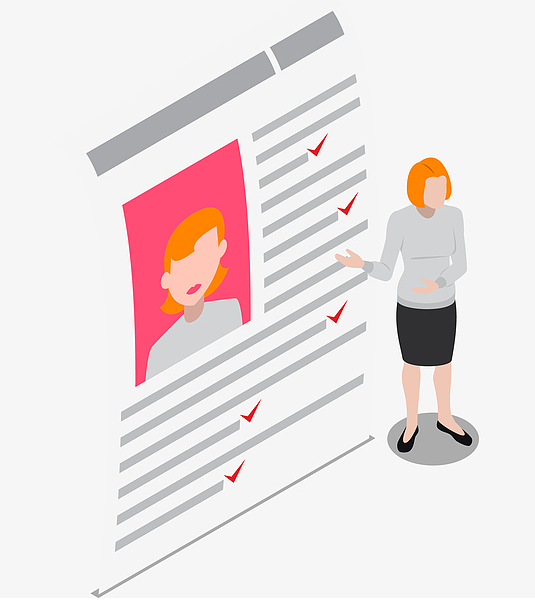 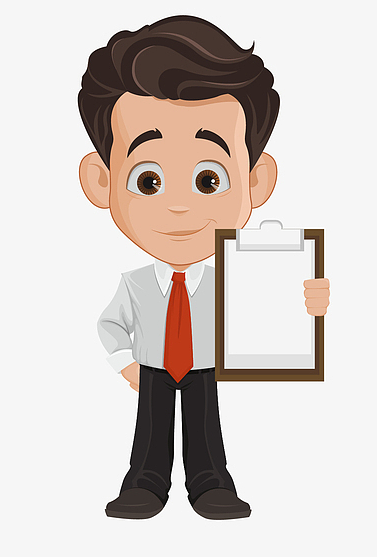 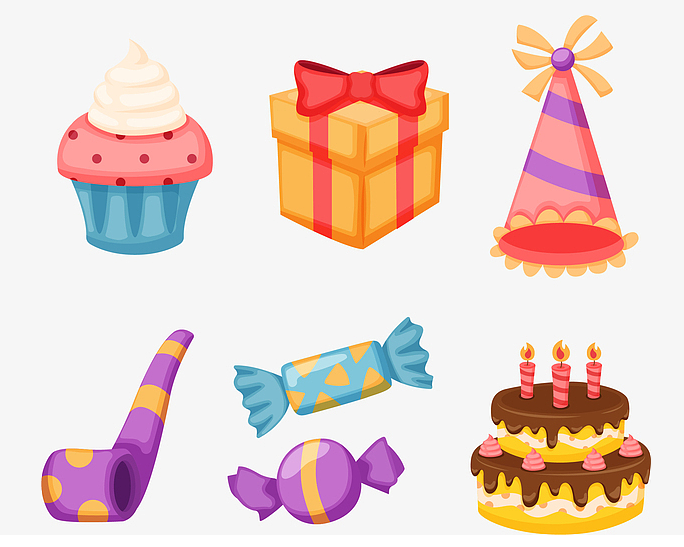 05
06
04
优化制度管理
强化考核激励
提供人文关怀
PRAT 02 /工作亮点
公司确立了“双提升”思路，即公司经营利润提升，员工收入福利提升，让真正有贡献的员工得到更多红利。在此背景下，今年实施全员岗位优化，拓宽部分岗位带宽，后备干部储量从53人增加到239人，大大调动了工作积极性。
01 激发公司员工活力
在调动现有中层干部积极性的基础上，进一步完善后备干部选拔、培训等工作，按照民主推荐、能力测评等方式，从一线业务团队中选拔了30余名优秀人才，内部晋升率达67%。
02 不拘一格选人用人
在公司高质量发展的战略引领下，为应对行业转型的挑战，组织开展分层级管理干部培训，为不同条线、不同等级的管理干部设计专属培训课程，获得了公司领导的一致好评。
03“量体裁衣“式培训
PRAT 02 /工作亮点
“没有规矩不成方圆”，今年公司进一步完善、落实各项管理制度，如①可量化可操作的绩效考评办法；②科学有效的干部激励制度；③建立健全选人用人机制；④形成人才培训与测评机制。
04 机制创新制度管人
根据公司整体考核思路，充分结合今年经营实际情况，根据部门的重要性设置了不同部门的绩效系数，以体现贡献度和区分度。从考核实践来看，实现了公司收入利润和员工收入水平的双向提高。
05 强化考核薪酬效果
全面规范劳动关系管理，建立员工台账，盘点劳动合同等协议文件，及时续签合同，形成规范化流程；突出劳动者核心权益维护，定期发放防疫、防暑物资，发放生日福利，给予员工人文关怀。
06 加强劳动保障作用
PRAT 02 /工作亮点
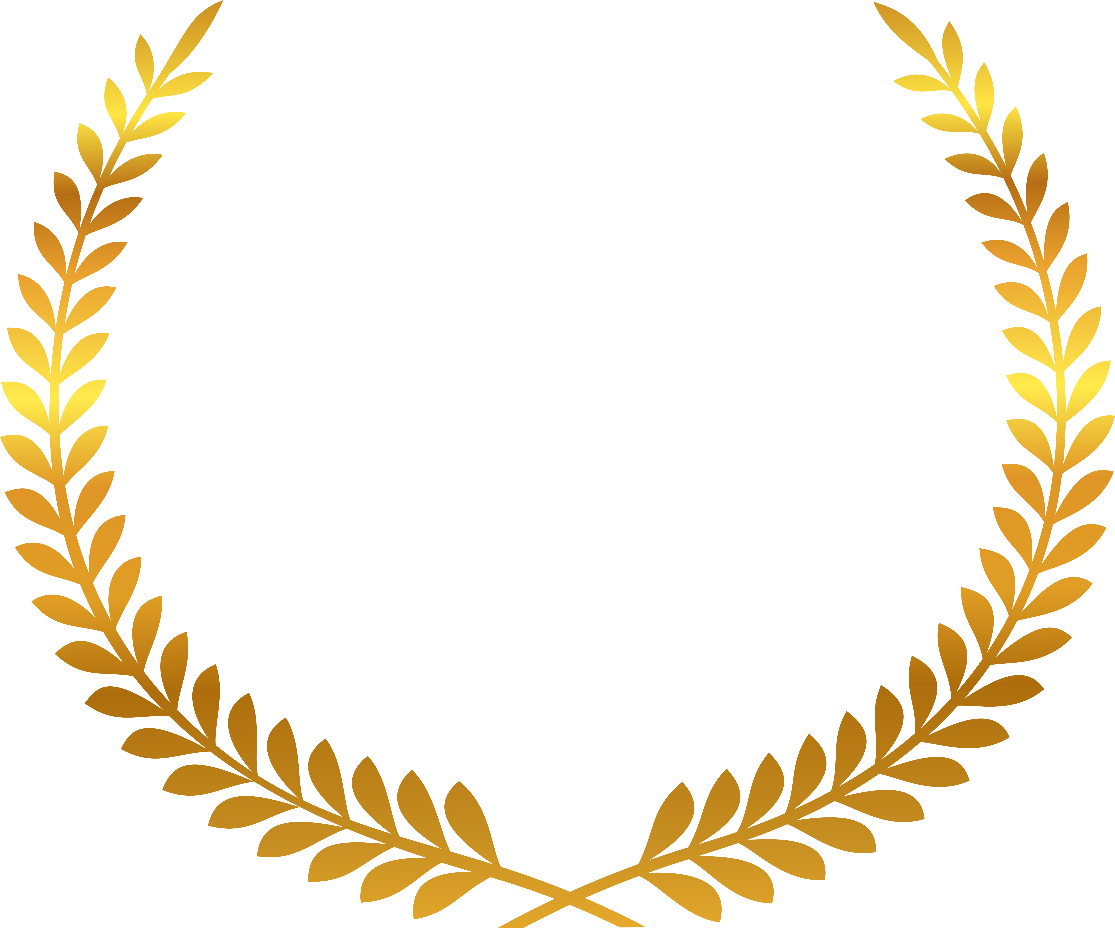 工作成果：
部门年度计划完成率100%
部门绩效考核A+
部门全员完成个人KPI
荣获年度优秀“党支部”
优秀员工数量最多
……
20XX年度
优秀部门
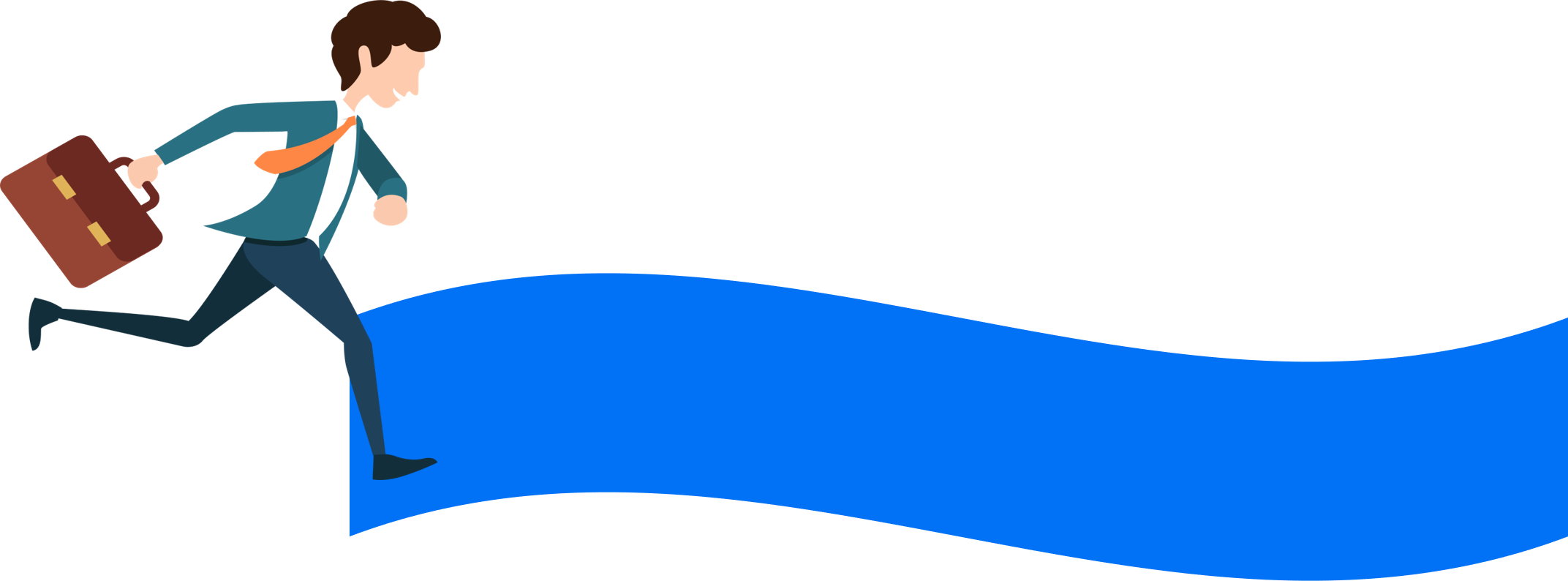 PART 03
工作分析
PRAT 03/工作分析
把握细节取胜的法宝
预见可能发生的问题，反复预演
谋定而后动
做好Plan B
坚持运用科学系统的工作思想
事前有计划、事后有反思
PDCA工作循环法
个人能力
发展情况
02
03
01
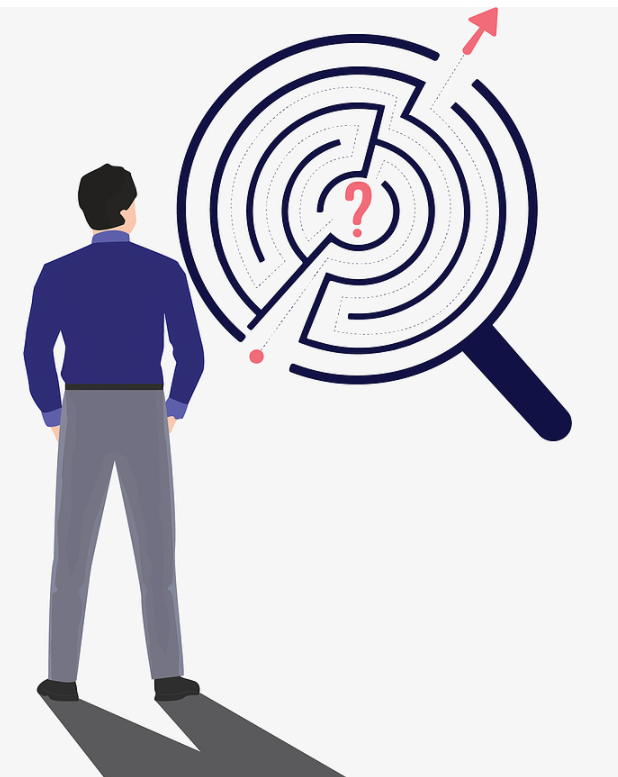 学会合理分配工作时间
时间就是金钱、效率就是生命
掌握工作方法和工作思路
《时间管理》《水平思考
《六顶思考帽》《MOT关键时刻》
PRAT 03/工作分析
1
2
处理事务本领不强
3
遵循旧方法老套路
日常工作中虽然能基本完成领导交办的工作，但应对难题和压力仍然感到力不从心，应急处理本事还不够强。
工作不够细心耐心
自己在工作中或执行项目时缺少灵光乍现的idea，总是遵循旧思路、旧方法，陷入思维上的舒适区。
工作任务较多的时候容易手忙脚乱，可能会出现一些小错误，工作细心程度和做事耐心度有待提高。
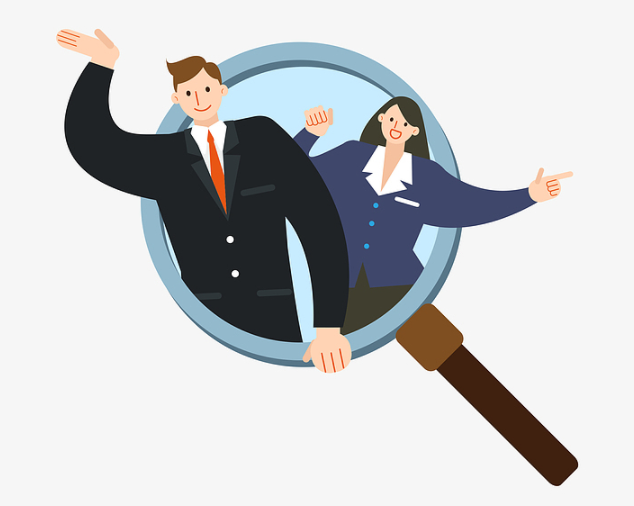 检视个人不足之处
PRAT 03/工作分析
持续自我赋能
未来在工作中要坚持问题导向，加强解决实际问题的能力，真实力才是立身之本，要多付出辛苦，努力成为能说会写善做的职场人，注重文笔修炼，练就强大的内心，形成有自己见解、独当一面的能力。
关注热点资讯
未来要多关注热点前沿资讯，多关注行业、培训领域相关新闻动态，在专业领域深耕学习储备，主动汲取新知识。
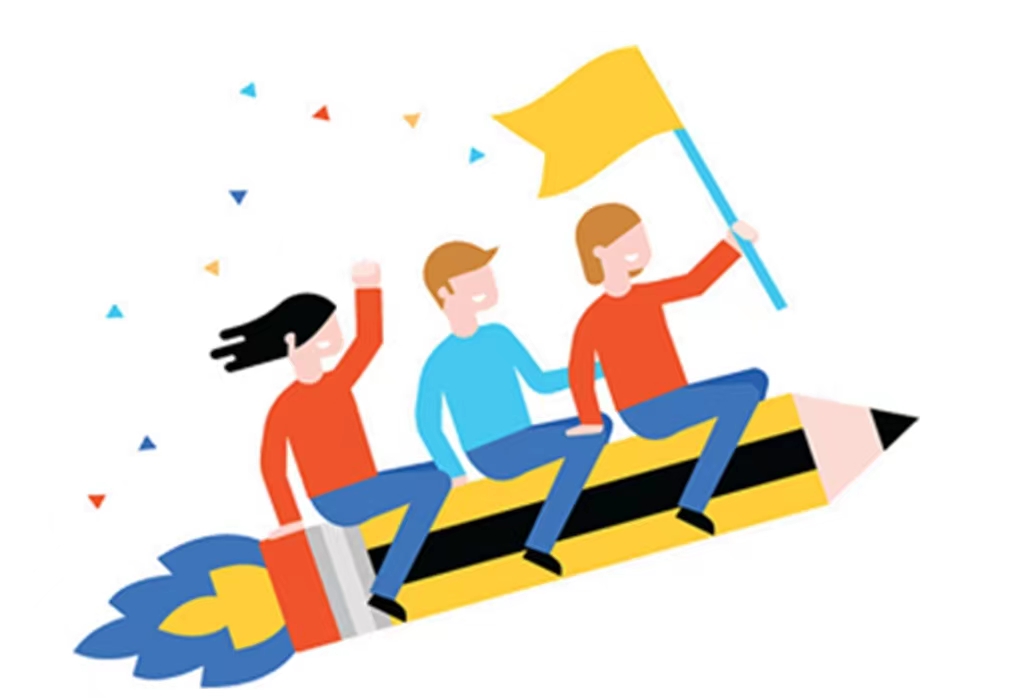 培养职场习惯
预见可能发生的问题，考虑可能出现的结局以及产生的后果，深思熟虑后再行动，方案做完整再上交，要细致安排，合理可行，严格审查，有效避免忽视细节带来的失误。
不足之处改进措施
PART 04
未来展望
PRAT 04/未来展望
招聘任用合适人才
根据公司人才盘点情况，及时招聘和储备优秀人才
完成部门常规工作
构建胜任素质模型
3
人力资源规划、薪酬、绩效、员工关系等模块常规工作
构建公司各层级领导干部的胜任素质模型，并进行人才测评工作
4
1
设计开发培训课程
开展同业培训调研，学习市场先进培训经验，加强与企业大学合作
2
PRAT 04/未来展望
胜任素质模型从组织战略发展的需要出发，以强化竞争力，提高实际业绩为目标的一种独特的人力资源管理的思维方式、工作方法和操作流程。
构建胜任素质模型
1
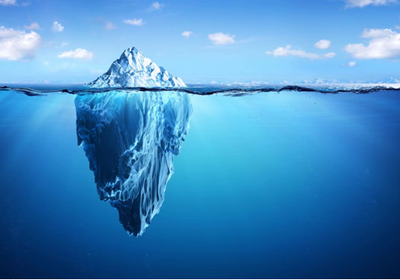 技能 Skill
基准性素质指从事某项工作起码应该具备的素质，不能区分优秀者与一般者的知识与技能部分。
外显的
容易发展的
基准性素质
Threshold Competencies
知识 Knowledge
社会角色 Social Roles
自我概念 Self-Concept
鉴别性素质指能够区分优秀者与一般者的自我概念、特质、动机等深层次部分。
鉴别性素质Differentiation Competencies
特质 Trait
动机 Motive
内隐的
不易发觉/发展
麦克利兰提出胜任能力模型【冰山模型】
PRAT 04/未来展望
设计开发培训课程
2
100%+
100%
100%
100%
88%
60%
明年
今年
明年
明年
今年
今年
开发精品课程进度
提升在线学习率
维持线下培训率
引进优秀外部师资与课程，通过配置更感兴趣、更贴近需求的培训内容，提高全体员工在线课程学习参与率与主动性。
按计划完成组织所有线下培训班，如业务部门有需求，可额外协助他们举办专业条线人才培训，超额完成年度工作任务。
和相关部门协作开发精品培训课程，目前已完成6个课件，计划明年与财务部、信息部等专业部门联合开发精品课程。
PRAT 04/未来展望
招聘任用合适人才
3
招聘时间计划
储备后备管理干部
招聘渠道/适用对象
校园招聘：春秋季
社会招聘：随时
网络招聘：全年
员工推荐：全年
现场招聘：全员
网络招聘：全员
校园招聘：管培生
员工推荐：管理干部
人事外包：信息人才
引入咨询机构测评
管理干部优势识别
匹配岗位职责与胜任素质
开发人才干部梯队
追踪考核培养任用
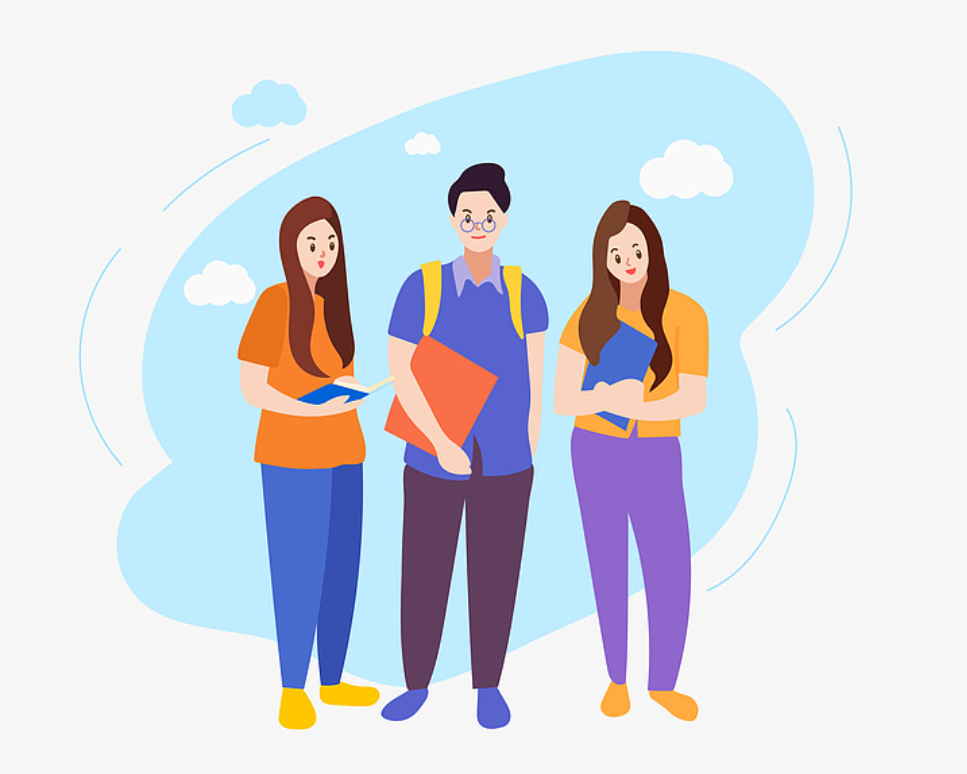 PRAT 04/未来展望
4
完成部门常规工作
薪酬福利管理
劳动关系管理
人力资源规划
绩效考核管理
薪酬结构
人才盘点
纪律管理
考核计划
薪酬调查
人才评价
争议处理
绩效指标
修正体系
职位管理
文化建设
奖惩制度
服务支持
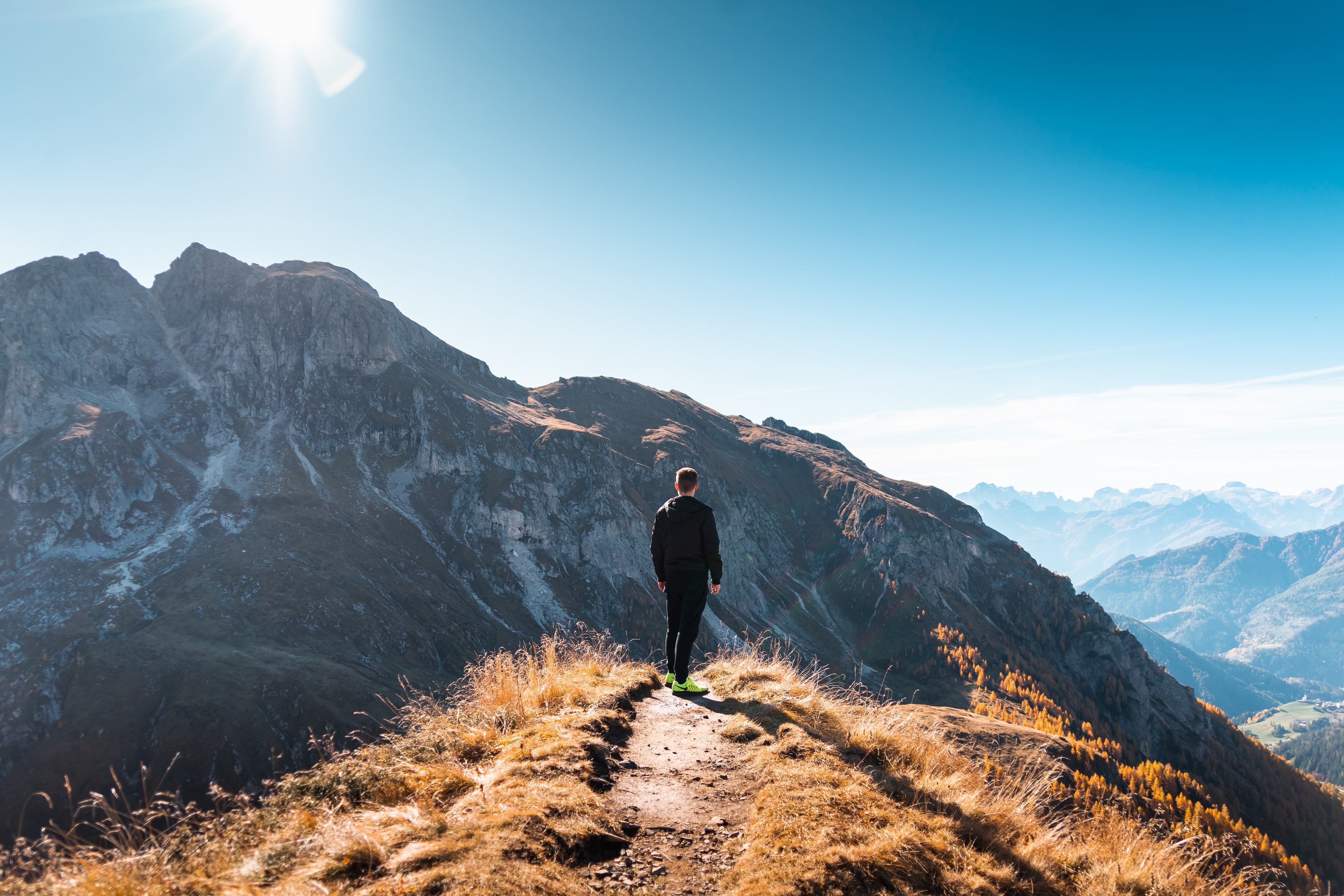 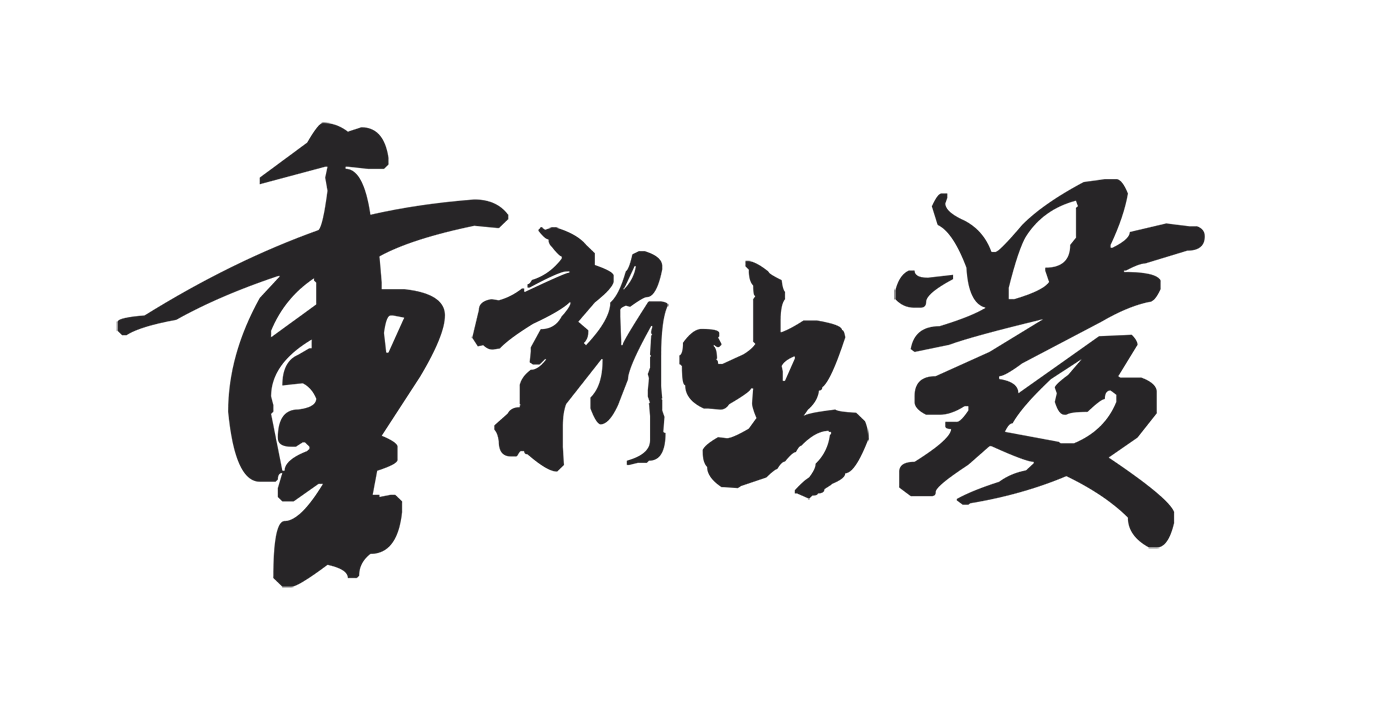 谢谢倾听！
请领导批评指正！